Latin America
The Good and the Bad
Andes Mountains
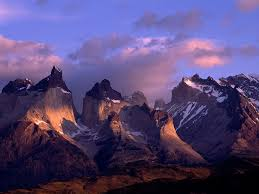 Amazon River
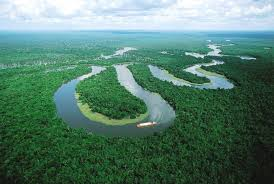 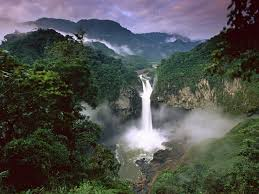 Beaches: Brazil
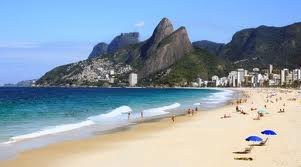 Beaches: Rio de Janeiro, Brazil
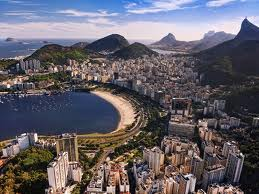 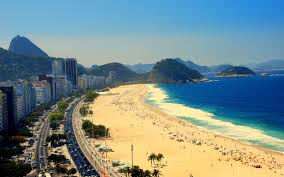 Resorts: Yucatan Peninsula
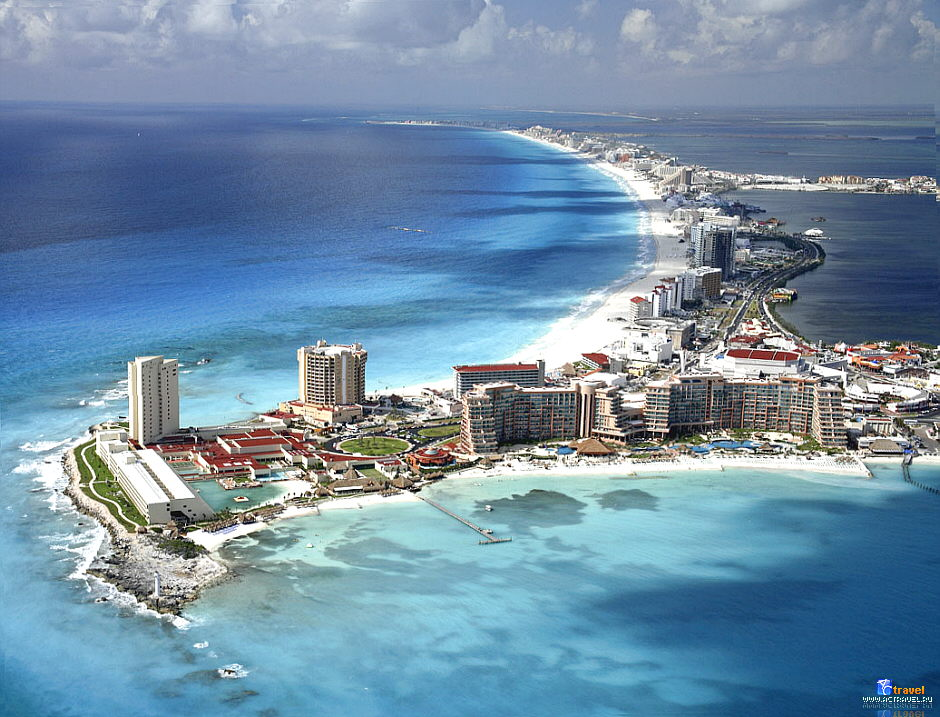 Aztec Ruins: Mexico
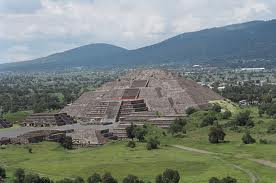 Incan Ruins: Macchu Piccu, Peru
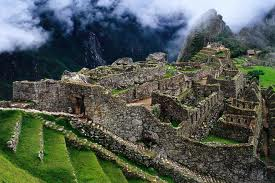 Yucatan Peninsula: Mayan Ruins
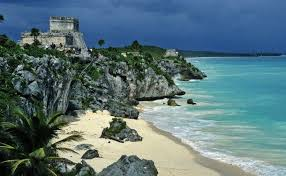 Mayan Ruins: Mexico
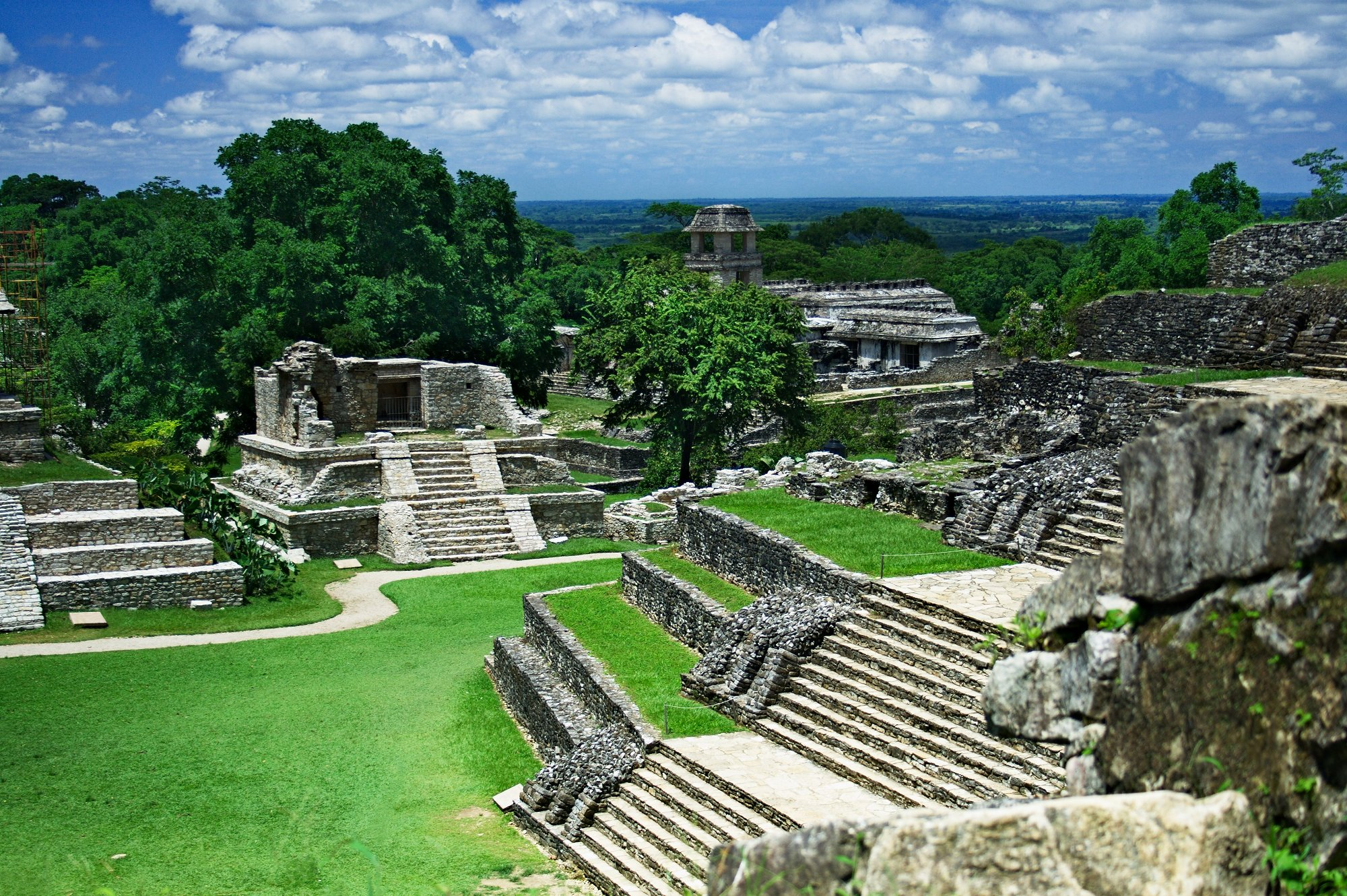 Carnival: Rio do Janeiro, Brazil
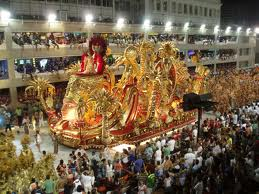 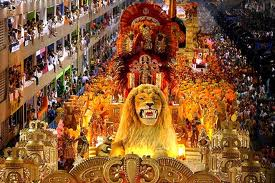 Panama Canal
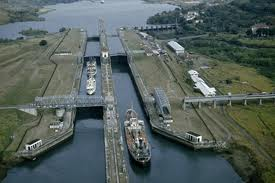 Urban Sprawl: Mexico City
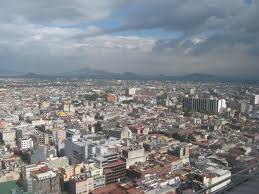 Shanty Town: Mexico City
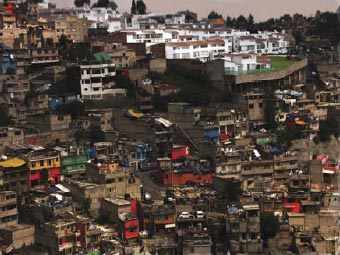 Shanty Town: Rio de Janeiro, Brazil
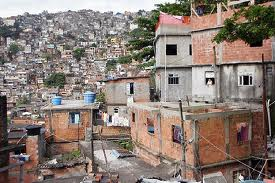 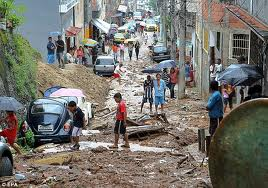 Electrical Issues: Chile
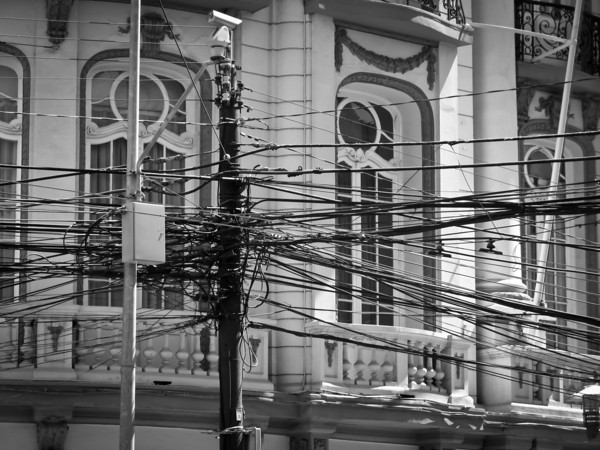 Garbage: Mexico City
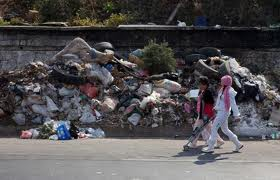 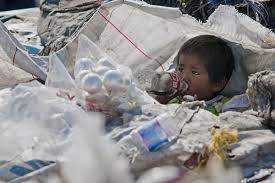 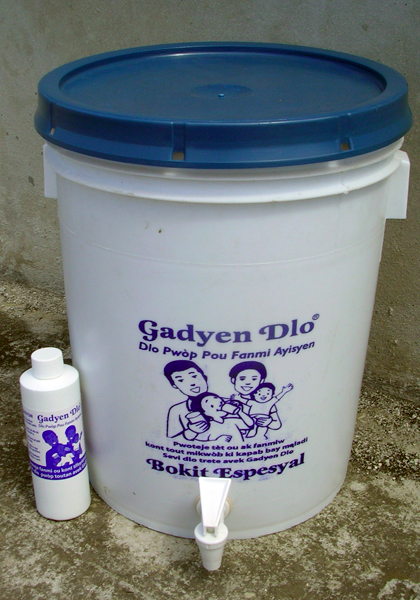 Clean Drinking Water
Sanitation Issues: Brazil
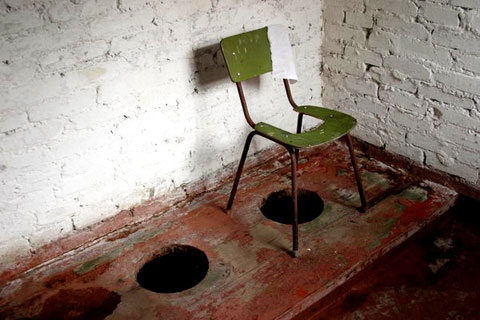